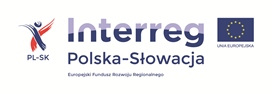 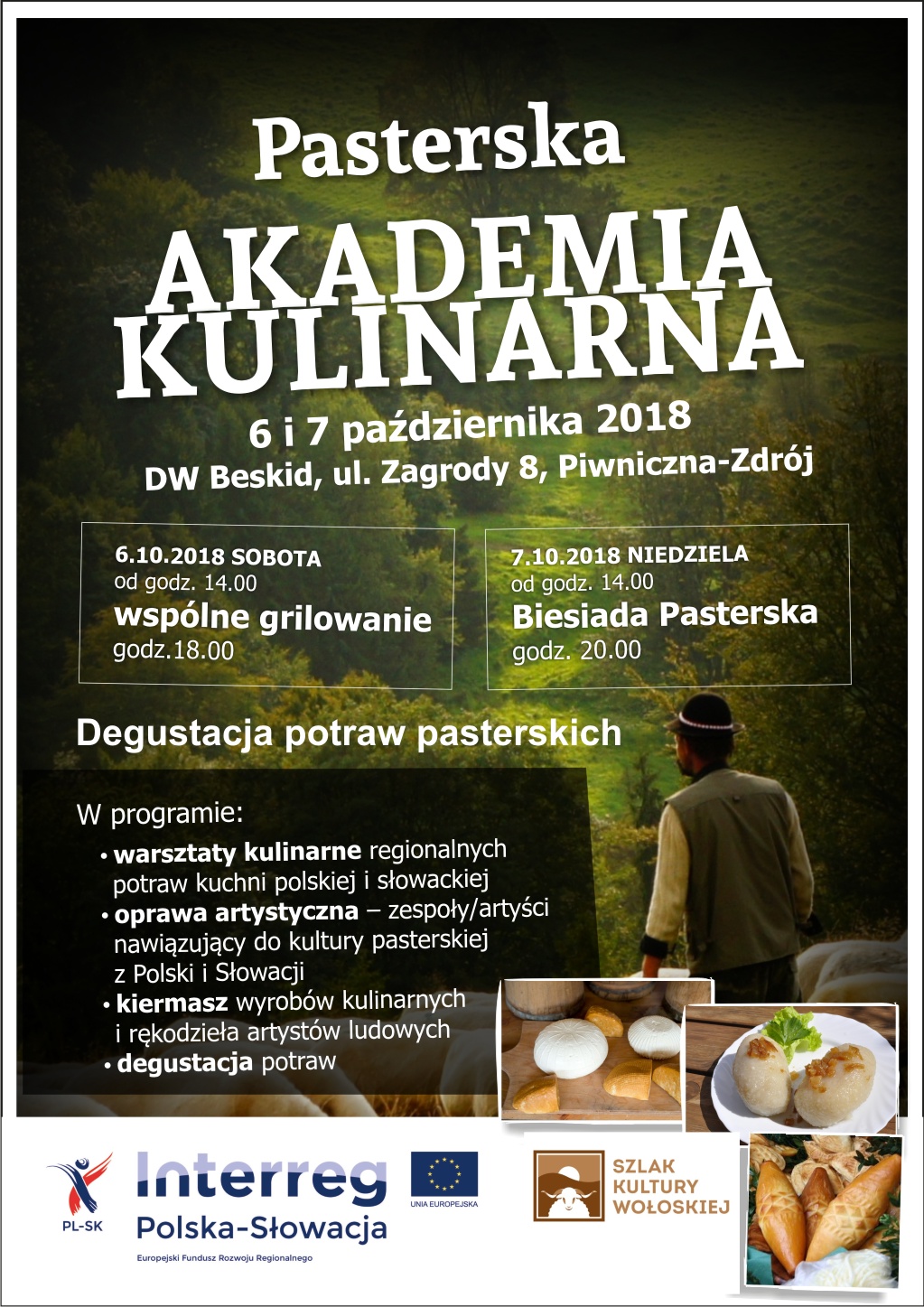 PREZENTACJA
 PRZEPISÓW KULINARNYCH
Inspiracją warsztatów było przybliżenie pasterskich tradycji kulinarnych górali nadpopradzkich, która przez lata kształtowała się pod wpływem zamieszkałych na naszych terenach osadników wołoskich.

Prezentowane potrawy zostały przygotowane wg dziedzictwa kulturowego i przepisów naszych przodków.  Choć kuchnia ta uboga to potrafi zaskoczyć swym smakiem i różnorodnością.
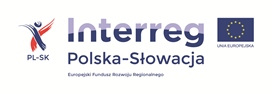 CHLEB WIELOZIARNISTY
składniki
80 dag mąki pszennej
20 dag mąki żytniej 
3 łyżeczki cukru 
1,5 łyżki soli 
5 dag drożdży 
1 litr ciepłej wody 
6 łyżeczek słonecznika 
3 łyżeczki dyni, siemienia lanego i sezamu 

Wszystkie składniki dokładnie wymieszać i zostawić 
ciasto do wyrośnięcia w ciepłym miejscu.  Wyrośnięte ciasto podzielić na 2 części i włożyć do dwóch blaszek posmarowanych tłuszczem. Odczekać chwilę aż ciasto chlebowe ponownie 
wyrośnie i  wsadzić blaszki do nagrzanego piekarnika (2000). 
Piec 1 godzinę. 
Z tej porcji upieczemy 2 pyszne, wieloziarniste chlebki które pozbawione są wszelkich sztucznych spulchniaczy i ulepszaczy.
Aby z tej receptury  upiec duży, okrągły chleb potrzebny jest już 
nam piec chlebowy gdzie uformowane ciasto pieczemy bezpośrednio na blasze.
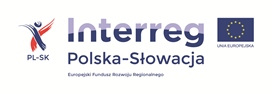 PIROGI ŁOMNICAŃSKIE
ciasto
3 kg ugotowanych, zmielonych ziemniaków 
1 kg ziemniaków surowych, startych na tarce (jak na placki ziemniaczane) i odciśniętych 
2 jajka, 
½ kg mąki ziemniaczanej 
sól do smaku 
farsz
1 kg zmielonego, białego sera / można pomieszać 
z bryndzą/
4 ugotowane, zmielone ziemniaki 
2 jajka 
pokrojoną w kostkę i przesmażoną cebulę, sól pieprz do smaku 
Połączyć składniki na ciasto. Osobno  przygotować farsz. 
Z ciasta formować na dłoni okrągłe placuszki, na  środek kłaść łyżką farszu i uformować kluski do wielkości dużego jajka. Wkładać na gotującą się, posoloną wodę, gotować 
10 minut. Podawać polane skwarkami przesmażonymi z cebulą.
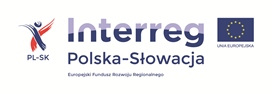 WARZONY W KOTLE NA OGNISKU
25 kg mięsa wołowego bez kości, 15 kg ziemniaków
5 kg białej cebuli, 5 kg pomidorów
3 kg papryki zielonej i czerwonej, 5 kg kiszonej kapusty
2 kg wędzonej słoniny, 1 główka czosnku
sól, pieprz, słowacka przyprawa korzenna, słodka papryka mielona, majeranek, liść laurowy, garść suszonych grzybów leśnych Na maśle podsmażymy cebulę pokrojoną w kostkę do momentu zeszklenia jej. Dodajemy pokrojone w kostkę mięso wołowe, chwilę opiekamy i dusimy. Następnie dodajemy wszystkie przyprawy i podlewamy wodą. Wszystko gotujemy min. 1,5 godziny. Następnie dodajemy połowę drobno pokrojonych ziemniaków, które mają się rozgotować w gulaszu. W tym czasie wrzucamy do kotła grzyby, paprykę pokrojoną 
w paski i gotujemy jeszcze 45 minut. W razie potrzeby dolewamy wody. Pod koniec gotowania dodajemy resztę ziemniaków i warzymy potrawę aż kostka ziemniaczana będzie miękka. Przyprawiamy do smaku solą i pieprzem.
Gulasz najlepiej podawać z domowymi knedlikami.
HOVADZI KOTLIKOVY GULAŚ – WOŁOWY GULASZ KOCIOŁKOWY
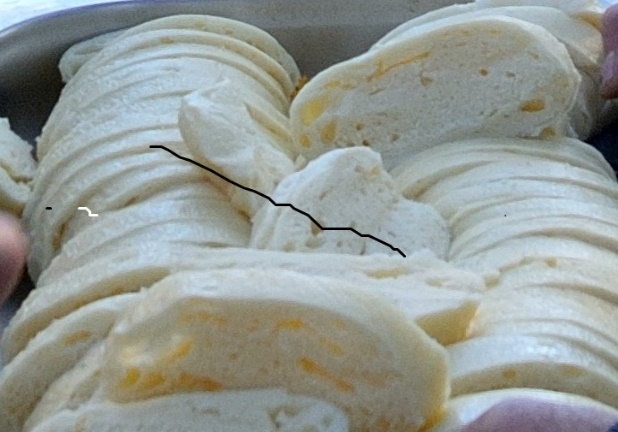 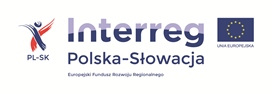 SEGEDINSKY GULAŚ –GULASZ SEGEDYŃSKI
WARZONY W KOTLE NA OGNISKU
25 kg łopatki wołowej bez kości
15 kg ziemniaków
5 kg białej cebuli
5 kg pomidorów
3 kg papryki zielonej i czerwonej
5 kg kiszonej kapusty
2 kg wędzonej słoniny
1 główka czosnku
sól, przyprawa korzenna, papryka mielona słodka
 
Na rozgrzanym oleju smażymy w garncu cebulę pokrojoną w kostkę. Dodajemy pokrojone w kostkę mięso wieprzowe, posypujemy go papryką, podlewamy wodą i dusimy do miękkości ok 1,5h. Do mięsa dodajemy kiszoną kapustę, liść laurowy i gulasz gotujemy do miękkości. Mieszamy śmietanę z mąką pszenną i wlewamy to do gulaszu. Po 5 minutach możemy serwować. 
Potrawę najlepiej podawać z pieczywem lub knedlikami.
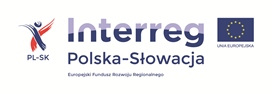 składniki
3 kg ziemniaków 
70 dag mąki pszennej 
sól do smaku 
Obrane ziemniaki zalewamy wodą w garnku tak aby je przykryła i gotujemy  na półtwardo. Gdy jest za dużo wody odlewamy ją do osobnego naczynia. Wsypujemy do garnka na wierzch ziemniaków mąkę. Przykrywamy pokrywką. Wszystko się powoli gotujemy. Po około 20 minutach gdy mąka się zaparzy a ziemniaki zmiękną, ugniatamy tłuczkiem. Gdy masa ziemniaczano-mączna jest zbyt zbita można dodać odlaną wcześniej wodę od  gotowanych ziemniaków i  doprawiamy ją solą do smaku. Z powstałej masy formujemy ręcznie małe, okrągłe kluseczki.
Można je podawać w dwóch wersjach: na słodko, ze śmietaną i cukrem lub na słono ze skwarkami z boczku i tłuszczem a gdy będą już zimne możne je podsmażyć na patelni.
Danie to było przysmakiem dzieci, które chętnie uczestniczyły w przygotowaniu potrawy, bawiąc się przy formowaniu masy.
DZIADKI PIWNICZAŃSKIE
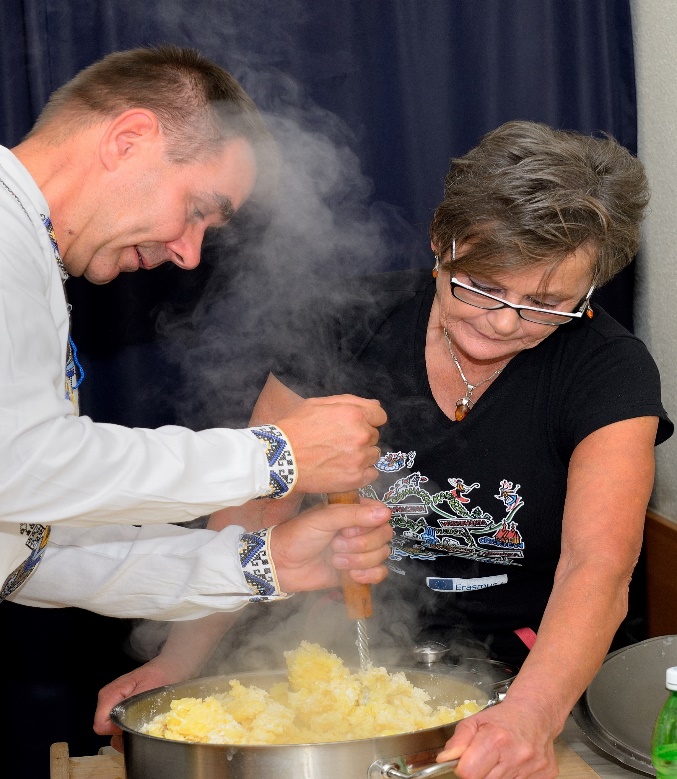 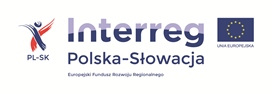 Ciasto :
1kg mąki 
pół szklanki oleju 
ciepła woda do wyrabiania ciasta 
Z podanych składników wyrobić ciasto następnie go rozwałkować, pokroić na krążki.
Każdy krążek napełnić wybranym farszem i uformować pierogi.
Surowe pierogi wrzucamy do gotującej i lekko osolonej wody. Lekko mieszać aby nie przywarły do dna garnka i gotować ok. 10 minut.
Ugotowane pierożki podajemy z omastą.

Farsz świąteczny 1:  
½ gotowanych ziemniaków 
½ kg białego sera 
posiekane liście mięty  
pól do smaku
Wszystko razem dobrze wymieszać.
		Farsz postny 2:
		½ kg gotowanych ziemniaków 
		2 duże cebule (drobno pokrojoną i podsmażoną na 		maśle) sól, pieprz do smaku 
		Wszystko razem wymieszać.
PIEROGI ŁEMKOWSKIE
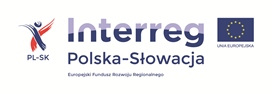 ZUPA  RYDZOWA
Składniki
1 kg selera
2 kg marchewki
0,5 kg korzenia selera
0,5 pęczka pietruszki i kopru
1 kg świeżych rydzów z lasu
sól, pieprz 
Wiórki z warzyw gotujemy aż zrobi się wywar warzywny.
Umyte grzyby zblanszować i pokroić. Gotujemy z wywarem z warzyw aż zupa stanie się lekko kleista. Doprawiamy do smaku tylko pieprzem i solą.
Można podawać z makaronem.
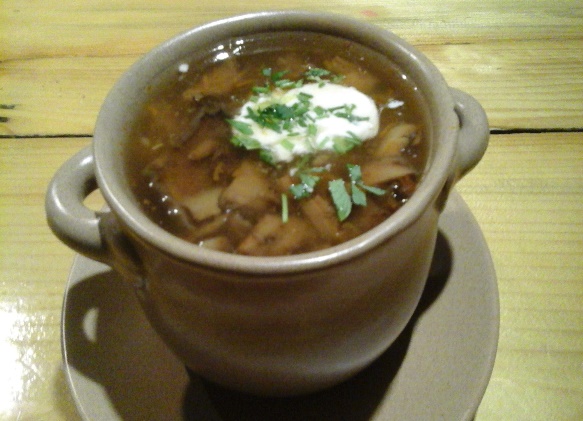 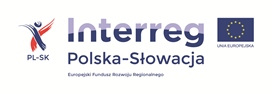 PLACKI  PASTERSKIE
Składniki
1 kg mąki pszennej
łyżeczka soli 
łyżeczka sody 
serwatka ( lub kefir ) do wyrobienia ciasta 

Wszystkie składniki  mieszamy i wyrabiamy ciasto. Powinno mieć zwrotną konsystencję (gęstszego budyniu). Formujemy  owalne placki o grubości 1 cm  i oprószamy mąką . Na rozgrzanej  blaszce pieczemy  z obydwu stron tak aby się lekko zarumieniły.
Najlepiej piec na żeliwnej blaszce tak jak dawniej gdy nasze babcie piekły te placki bezpośrednio na płycie kuchennej. Pasterze natomiast, wysoko w górach piekli te placki na ognisku gdy brakowało im chleba.

Najsmaczniejsze są jeszcze ciepłe posmarowane domowym masełkiem, bryndzą lub smalcem ze skwarkami.
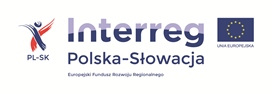 ZUPA BURACZANAW KUCHNI                                     UKRAIŃSKIEJ
Składniki
1 kg ziemniaków
½ kg kapusty białej 
2 cebule
3 marchewki 
2 słodkie papryki
1 kg wędzonych żeberek
sól, pieprz do smaku
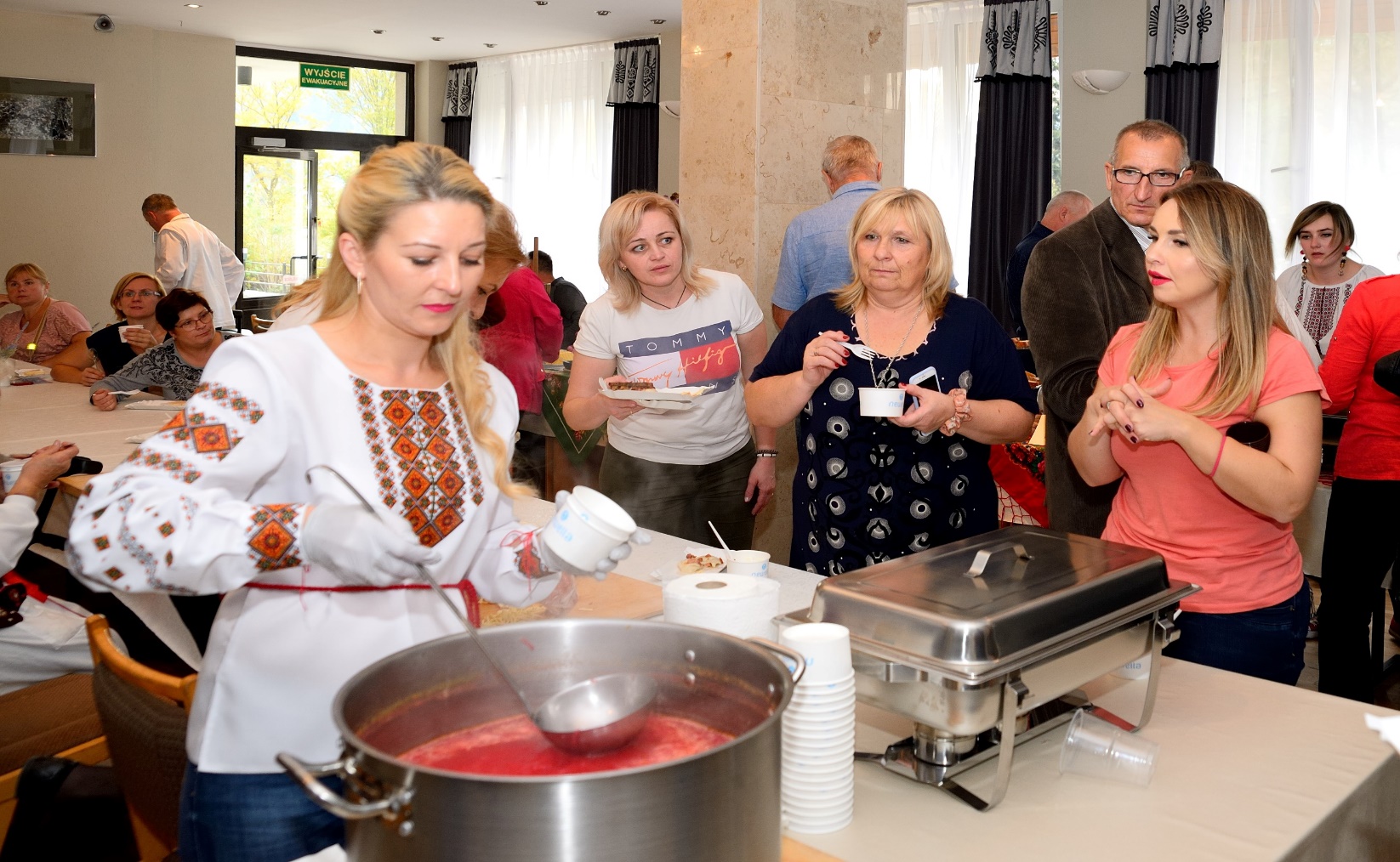 Wszystkie warzywa drobno pokroić zalać wodą i ugotować wywar na żeberkach.
Do wywaru z warzywami dodajemy 1kg drobno pokrojonych buraków. 
Gdy wszystko jest miękkie dodajemy  do smaku cukier, pieprz, sól. Na koniec zaprawiamy kwaśną śmietaną i dodajemy posiekany koperek.
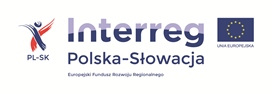 BUNDZ OWCZY – WARZONY NA OGNISKU
TAKI BUNDZ MOŻE ZROBIĆ TYLKO BACA
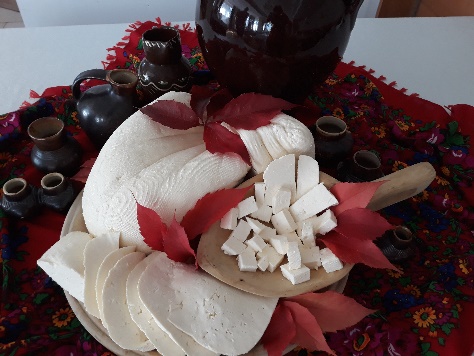 5 l mleka owczego 
5 g podpuszczki do klagania 
Mleko owcze podgrzewamy na ognisku do temperatury 28 st.C
Zdejmujemy z ognia i dodajemy podpuszczkę. Lekko mieszamy i odstawiamy na ok 20 min. Jak mleko się zetnie trzeba go dokładnie wymieszać „perulą”, aby grudki miały wielkości ziarnka pszenicy. Następnie czekamy aż ser opadnie i taką masę zawijamy w ściereczkę. 
Odciskamy od pozostałego mleka i wieszamy w ścierce na drążku aby reszta płynu odciekła. Gotowy bundz najlepiej smakuje jeszcze ciepły. Jest słodki i delikatny. Po dwóch dniach pod wpływem podpuszczki zmienia smak na lekko kwaśny.
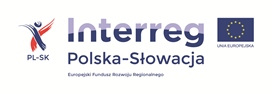 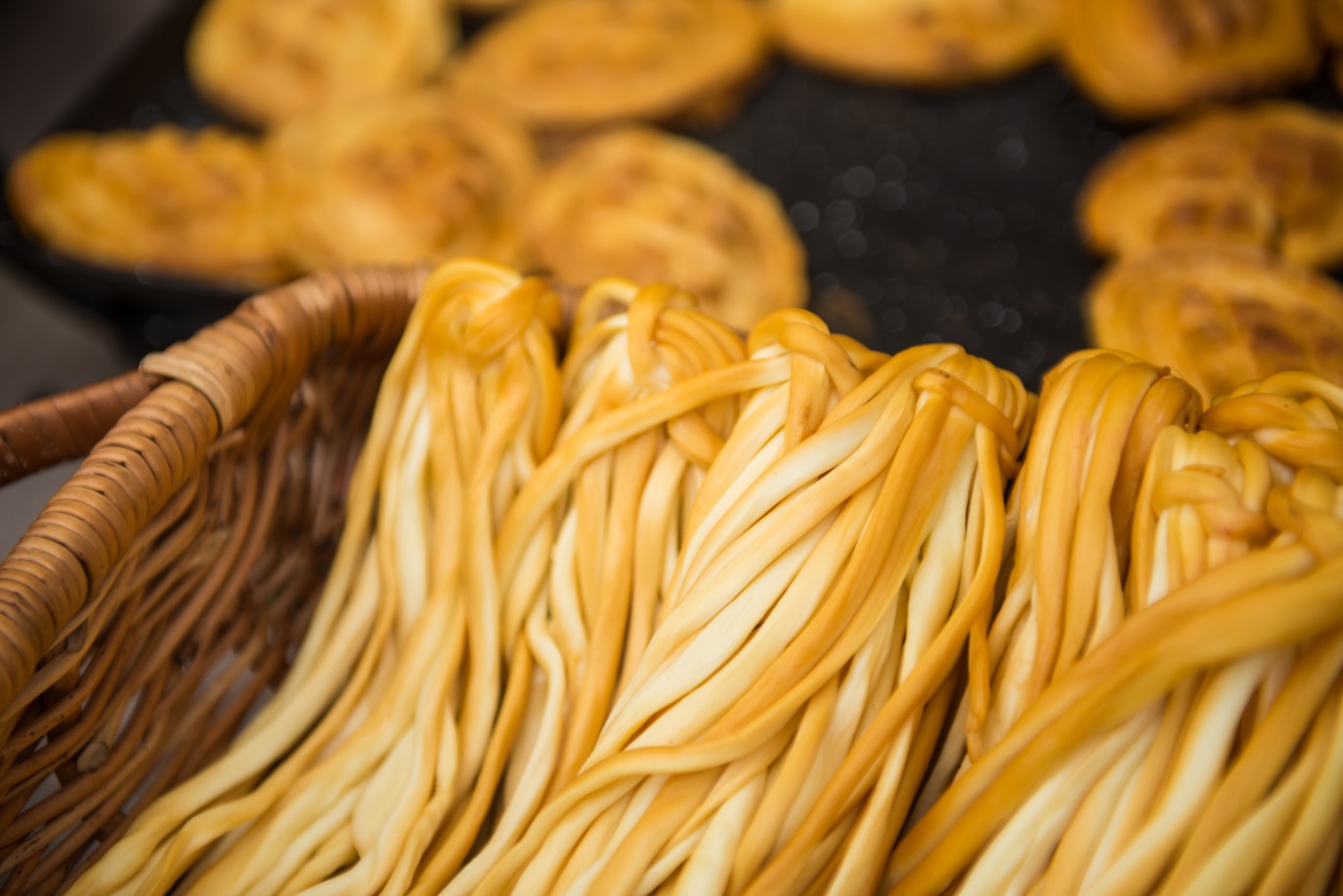 Prezentowane potrawy kuchni pasterskiej są przygotowane z podstawowych, ówcześnie dostępnych produktów.
Pasterze, którzy przywędrowali do nas z południa Europy trudnili się  wysokogórskim wypasem owiec a ich podstawowymi surowcami, z których przygotowywali potrawy były dary przyrody, płody rolne, produkty wyrabiane z mleka owczego i koziego. 
 Kuchnia ta była uboga, ponieważ surowa ziemia w wysokich partiach gór  nie wydawała wiele plonów, a mięso z jagnięciny było zbyt drogie więc spożywano  je bardzo rzadko.  Podstawowymi produktami, z których pasterze przygotowywali potrawy były: mąka pszenna, żytnia, gryczana, grzyby, jagody, kapusta, ziemniaki, olej lniany, mleko, sery owcze i kozie, masło, bryndza, słonina.
Projekt „Szlak Kultury Wołoskiej” współfinansowany jest ze środków Europejskiego Funduszu Rozwoju Regionalnego.
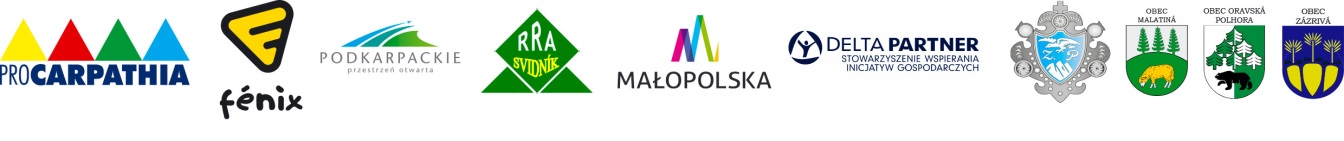